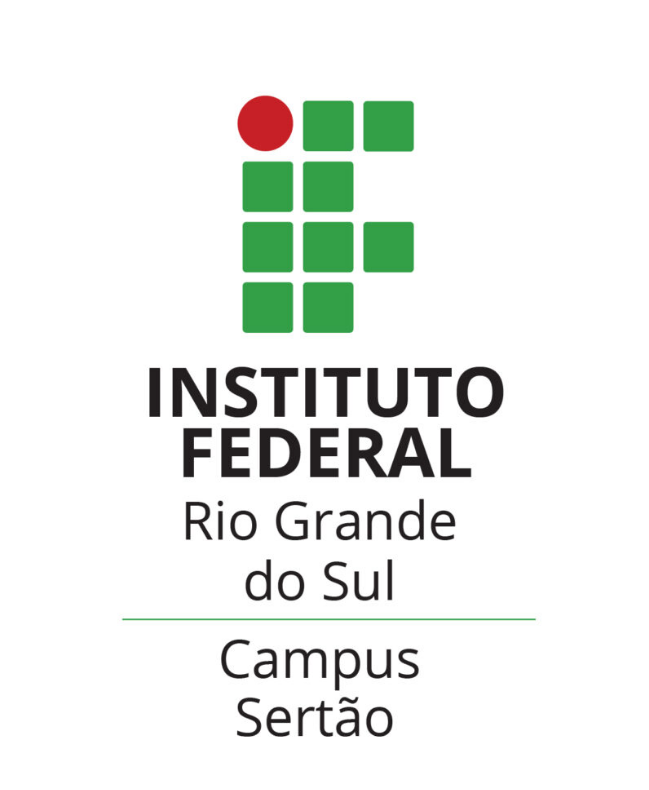 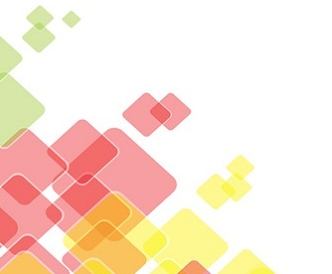 BANCA DE DEFESA PÚBLICA
Especialização em Teorias e Metodologias da Educação


Título: "OBJETIVOS DE DESENVOLVIMENTO SUSTENTÁVEIS VÃO À ESCOLA:  IMPORTÂNCIA DA EDUCAÇÃO AMBIENTAL PARA PRESERVAR A NOSSA CASA COMUM“


Discente: CARINA DEOLINDA DA SILVA LOPES
Banca:	Orientadora Dra. Jeonice Werle Techio
	Membro interno Dr. Roberto Valmorbida de Aguiar
	Membro interno Dra. Marcia Amaral Correa Ughini Villarroel

Data: 13 de agosto de 2024 

Horário: 14h
Local: meet.google.com/xxs-yycn-bqo
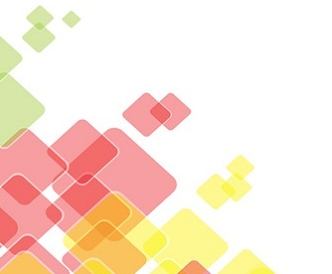